TUAA Constitutional Changes Ratification
Saturday, October 1st, 2016
ALUMNI
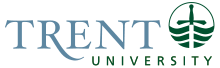 Background
Year One Strategic Planning Initiative for Capacity Building
Numerous changes needed – Alumni representation on the Board of Governors changed, Constitution had not been updated since 2012 and did not match the practices Council and Council Executive had developed.
Consultation with a number of Alumni Associations in the province; research of all AA Constitutions of Universities in the Ontario
2 hour session at TUAA annual retreat approved the following changes.
2
Article III - Membership
Currently reads: 
The following shall be eligible for membership in the Association:

Approved change: 
The following shall be considered members in good standing of the Association:
3
Article IV – Organization – 1. b)
Currently reads: 
The Council shall be composed of:
i) a Council President, a Vice-President of Campus Affairs, a Vice-President of Internal Affairs, a Vice-President of External Relations and Communications, a Vice-President of Membership, and eleven (11) Councillors, elected by and from the membership‑at‑large in accordance with the by‑laws of the Association

Approved change:
The Council shall be composed of:
i) a Council President, a Vice-President of Campus Communities, a Vice-President or Engagement and Philanthropy, a Vice-President of Council Organization, a Vice-President of Communications and Member Services, a Council-Colleges Liaison, and ten (10) Councillors, elected by and from the membership‑at‑large in accordance with the by‑laws of the Association
4
Article IV – Organization – 1. b)
Currently reads: 
 iii) the Director, Alumni Affairs, non-voting ex officio and the Chapter Relations and Alumni House Coordinator non-voting ex officio member
 
Approved change:
ii) the Director, Alumni Affairs, non-voting ex officio; and Alumni Affairs staff, non-voting ex officio.
5
Article IV – Organization – 1. b)
Currently reads: 
vii) if and at such time as appointed by the Trent in Oshawa Student Association (TOSA), an undergraduate student representative, non-voting.
 
Approved change:
v) if and at such time as appointed by the Trent Durham Student Association (TDSA), an undergraduate student representative, non-voting.
6
Article IV – Organization – 1. b)
Currently reads: 
ii) the immediate Past‑President of the Association
 
Approved change:
vii) the immediate Past‑President of the Association, for a period of six (6) months following the election of a new President, non-voting.
7
Article IV – Organization – 1. b)
Currently reads: 
v) the Association's representatives to the University's Board of Governors, nominated by the Council
 
Approved change:
Removal of clause

Approved change:
Re-numbering clauses as needed
8
Article IV – Organization – 1. e)
Currently reads: 
Each Council member shall be entitled to one vote on Association business. Where a member holds more than one office simultaneously (e.g. Past‑President and Board of Governors representative), he or she shall still be entitled to only one vote.

Approved change:
Each Council member shall be entitled to one vote on Association business. Where a member holds more than one office simultaneously (e.g. Vice-President and Senate Representative), he or she shall still be entitled to only one vote.
9
Article IV – Organization – 2.
Currently reads: 
2. Officers
The officers of the Association shall be:
i) the Council President
ii) the Vice-President of Campus Affairs
iii) the Vice-President of Internal Affairs
iv)  the Vice-President of External Relations and Communications
v) the Vice-President of Membership
vi) the immediate Past‑President, ex officio		
vii) the Director of Alumni Affairs, ex officio, non‑voting
10
Article IV – Organization – 2.
Approved change: 
2. Officers
The officers of the Association shall be:
i) the Council President
ii) the Vice-President of Campus Communities
iii) the Vice-President of Engagement and Philanthropy
iv)  the Vice-President of Council Organization
v) the Vice-President of Communication and Member Services
vi) the Director of Alumni Affairs, non-voting ex officio.
11
Article IV – Organization – 5.
Currently reads:
5. Local Chapters 
Any ten (10) members of the Association residing in any locality may organize a Local Chapter of the Association, subject to the written approval of Council.

Approved change:
5. Local Chapters
Any five (5) members of the Association residing in any locality may organize a Local Chapter of the Association, subject to the written approval of Council.
12
By-Law 1 – Duties – 2. a)
Currently reads:
a) The Vice-President of Campus Affairs shall be responsible for ensuring the visibility, presence and engagement of the Association in the Trent University campus communities, and for overseeing the Association’s identification and commemoration of significant historical events and/or milestones.

Approved change:
a) The Vice-President of Campus Communities shall be responsible for ensuring the visibility, presence, and engagement of the Association in the Trent University campus communities; for promoting student-alumni engagement; for maintaining connections to Trent’s colleges; for liaising with alumni on the governing bodies of the university; and for overseeing the Association’s identification and commemoration of significant historical events and/or milestones.
13
By-Law 1 – Duties – 2. b)
Currently reads:
b) The Vice-President of External Relations and Communications shall be responsible for liaising with other University alumni associations, for communicating with Alumni with respect to the activities of the Association, for providing support for the Trent Alumni Magazine Board and the Office of Alumni Affairs with respect to dissemination of information to the Alumni, and for ensuring the preparation of the Association’s Annual Report.

Approved change:
b) The Vice-President of Engagement and Philanthropy shall be responsible for liaising with other University alumni associations; for maintaining relationships with Regional Chapters and Shared Interest Groups; for encouraging philanthropy and volunteerism within alumni; and for the celebration alumni through awards and recognition.
14
By-Law 1 – Duties – 2. c)
Currently reads:
c) The Vice-President of Internal Affairs shall be responsible for overseeing the overall functioning and performance of Council and Committees, including council development, policy and governance, and the finances of the Association.

Approved change:
c) The Vice-President of Council Organization shall be responsible for overseeing the overall functioning and performance of Council and Committees, including council development and recruitment, policy and governance, and the finances of the Association; for the designation and celebration of honourary membership; and for overseeing a volunteer recruitment, management, and recognition program for alumni volunteers within the University.
15
By-Law 1 – Duties – 7. b)
Currently reads:
b) The Student Representative (TOSA) shall be the key liaison between the TUAA and Trent University undergraduate students, as represented by the Trent in Oshawa Student Association (TOSA).

Approved change:
b) The Student Representative (TDSA) shall be the key liaison between the TUAA and Trent University undergraduate students, as represented by the Trent Durham Student Association (TDSA).
16
By-Law 1 – Duties
Approved changes:

Addition:
3. The Council-Colleges Liaison shall be responsible for serving as a liaison between Council and College bodies; for supporting alumni engagement within the Colleges structure; and for fostering Collegial spirit within alumni.

Removal:
6. The BOG (Board of Governors) Representatives shall be the key liaisons between the Association and the Trent University Board of Governors. The BOG Representatives will carry out their duties as outlined by the Board of Governors.

Re-numbering clauses as needed.
17
By-Law 2 – Local Chapters
Currently reads:
1. Each Local Chapter shall have a president and may have such other officers as deemed appropriate by the Chapter.

Approved change:
1. Each Local Chapter shall have a president and may have such chapter champions as deemed appropriate by the Chapter.
18
By-Law 3 – Elections
Currently reads:
5. In odd-numbered years, five (5) Councillors shall normally be elected, as well as the President, Vice-President of Campus Affairs and Vice-President of Membership. In even-numbered years, six (6) Councillors shall normally be elected, as well as the Vice-President of Internal Affairs and Vice-President of External Relations and Communications.

Approved change:
6. In odd-numbered years, five (5) Councillors shall normally be elected, as well as the President, Vice-President of Campus Communities and Vice-President of Engagement and Philanthropy. In even-numbered years, six (6) Councillors shall normally be elected, as well as the Vice-President of Council Organization and Vice-President of Communications and Member Services.
19
By-Law 3 – Elections
Currently reads:
7. A vacancy in the Council which arises through the resignation of a member, or a position which remains unfilled at the Annual General Meeting elections, shall be filled by appointment, and shall require the unanimous vote of Council. The term of such appointment shall be until the next Annual General Meeting.

Approved change:
8. A vacancy in the Council which arises through the resignation of a member, or a position which remains unfilled at the Annual General Meeting elections, shall be filled by appointment, and shall require a majority vote of Council. The term of such appointment shall be until the next Annual General Meeting.
20
By-Law 3 – Elections
Addition:
5. Election to the Executive shall be contingent on the completion of one (1) year as a Councillor.

Re-numbering clauses as needed.
21
Constitution-wide Change
Addition of page numbers throughout document.
22